INFO 564Operations & Supply Chain Management
Module 7: Strategic Sourcing
Copyright 2017 Montclair State University
INFO 564Operations & Supply Chain Management
Module 7a: What is Outsourcing?
Value Chain
Sequence of activities performed to bring a product or service to market
Procurement
Inbound logistics
Component manufacture
Assembly
Outbound logistics
Warehousing
Retail operations
Vertical Integration
All value chain activities performed within the organization
Complete control over costs and efficiency
Continuing investment in acquiring and maintaining all the abilities needed
Procurement
Inbound logistics
Component manufacture
Assembly
Outbound logistics
Warehousing
Retail operations
Outsourcing
Some value chain activities performed outside the organization
Supplier/vendor could be:
At a foreign location
Could be part of the organization
Within the Organization
Procurement
Supplier/Vendor
Inbound logistics
Component manufacture
Assembly
Outbound logistics
Warehousing
Retail operations
Outsourcing versus Offshoring
Generically, outsourcing refers to any activity performed by an outside supplier
Reshoring: Bringing the activity back from foreign locations
Current Thinking
Within Organization
Suppliers/Vendors
Perform core competencies in house.  
Outsource the rest to experts in those activities
Inbound logistics
Procurement
Outbound logistics
Component manufacture
Warehousing
Assembly
Retail operations
Core Competence
INFO 564Operations & Supply Chain Management
Module 7b: Why Outsource?
Vertical Integration
Organization performs all activities in value chain
Serious investment in developing and maintaining abilities in all activities
Acquiring new abilities as needed
Investment
Learning curve
Divesting old abilities
Costs
With rapid innovation and technological change
Investment is prohibitive
Learning can take too long
Inflexible
Procurement
Inbound logistics
Component manufacture
Assembly
Outbound logistics
Warehousing
Retail operations
Core Competence
Organizations should try to be good only at a few important things – their core competencies
Trying to be good at everything
Requires very high investments in skills, infrastructure, and equipment
May take too much time
Risks not being good enough at what’s truly important
Procurement
Inbound logistics
Component manufacture
Assembly
Outbound logistics
Warehousing
Retail operations
Core Activities
Non-Core Activities
Why Outsource?
May not be part of core-competency
Divesting non-core activities releases resources
Facilities, labor, cash
Allows greater focus on core competencies
Core Competency
Outsourced
Procurement
Inbound logistics
Component manufacture
Outbound logistics
Assembly
Warehousing
Retail operations
Why Outsource?
May not have needed abilities
No time to acquire new abilities – market imperatives
Investment in new abilities too large, costs during learning period, impact on quality and service
May want to wait until market needs are clear before investing
Acquire skills from working closely with vendor
Why Outsource?
Outsourced activity is vendor’s core competence
Better quality, better service due to abilities and experience
Lower factor costs because of location
Labor in Asia and Africa
Greater efficiency 
Economies of scale, latest technologies
INFO 564Operations & Supply Chain Management
Module 7c: What to Outsource?
Product Characteristics - Modularity
Product/service is an assembly of modules
Modules can be clearly specified and standardized
Can be obtained from competing suppliers
Modules can be scripts
Modules can be software
Modular partitioning of processes
Design vs manufacturing
Manufacturing vs sales and distribution
Drug development vs clinical trials
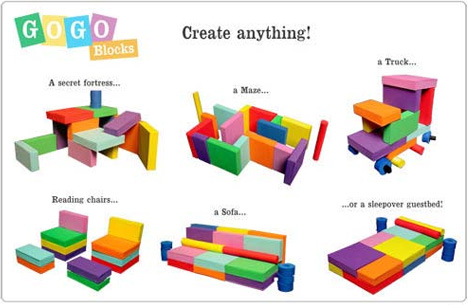 Product Characteristics: Tradability
Product that can be produced in one place and sold in another
Value Density = Total Value ÷ Transportation Cost
Products with high value density
Technology is lowering transportation cost; containerization
High value density and shelf-life make a product more tradable
US
Medical Transcription
Philippines
Tax Preparation India
X-Ray Report NZ
Product Characteristics: Resource Content
US
Hi-Tech Manufacturing
China, Taiwan, S. Korea
Low-skilled labor  
Clothing: South Asia, China, Central America
High scientific or technical skills: 
R&D: China, Singapore, India
Hi-Tech Manufacturing: Taiwan, South Korea
R&D
China, India, Singapore
Clothing
Asia, Africa, Central America
Other Product Characteristics:
Complementary goods
Outsource apps for personal electronic devices
Outsource variants of products customized for different markets
Accessories and replacement parts for cars
Demand variability
Keep base-load in-house; outsource peak demands
Outsource all production
Customer buying power
Allows negotiation of cost concessions
INFO 564Operations & Supply Chain Management
Module 7d: To Whom to Outsource?
Experience and capacity
Apple/Microsoft
Outsourcing to a vendor who has experience and the spare capacity
Frees up organization to focus on other functions and skills
Especially important for start-ups – avoid huge investments in capacity
Focus on other core-competencies
Research
Product Development
CEMs
Outsourced
Production
Quality
Marketing
Supply Base
Multiple suppliers
Similar resources, capabilities, and efficiencies
Opportunity to negotiate attractive prices
Lessens disruption due to the loss of any one supplier
A few suppliers
Outsource to develop a supplier and provide competition to existing suppliers
Establish relationships with a few suppliers
Location of Supplier
Often dictated by opportunities for arbitrage
Clothing manufacturing: Labor costs are low in Bangladesh, high in US
Raw material costs
Physical proximity to markets
Makes it easier to service markets
Physical proximity to organization
Keeps supply chain tight
Financial Considerations
Some functions are capital intensive
Manufacturing
Information technology
Logistics and transportation
Outsourcing avoids associated financial outlay and provides superior service
INFO 564Operations & Supply Chain Management
Module 7e: Costs and Risks of Outsourcing
Coordination Costs
Ensure right components available at right time in right place
Administrative overhead of outsourcing
Need to monitor and coordinate with other organizations
Increased burden on IT systems for communication and tracking
One-off costs of new product/process introductions, disruption recovery, etc.
Higher inventory levels
Longer lead times with more variability 
Higher WIP and safety stocks
Higher inventory-in-transit – increased loss due to obsolescence, damage, theft etc
Risks
Natural disasters – floods, fires, earthquakes, epidemics
Strikes and slow-downs; piracy
Political risks –delays due to bureaucracy and red-tape
Exchange rates impacting costs and profitability
Rules governing trade, taxation, repatriation of profits
Risks…
Breakdown of IT systems
Communication & e-commerce
Data security breaches
Loss of proprietary information – trade secrets, formulas, etc.
Difficulty of enforcement of contracts across borders
Lack of knowledge about 2nd or other tier supply chain partners and their abilities and vulnerabilities
And More Risks…
Loss of transparency and knowledge of customer behavior
Customer feedback slow, filtered, distorted
Greater risk of poor quality
Harder to assign responsibility for poor quality
Incentive misalignment
Intentional deviation from guidelines and standards
Long-Term Impact of Outsourcing
Strengthens supplier base, lowers barriers to entry
By investing in training and developing suppliers
Enabling competition on speed using a virtual organization model
Suppliers can become competitors
Market power can shift to suppliers if key products or complements are outsourced.  
Performance defining subsystems: differentiators
Control points – greatest contributors to monetization strategy
Outsource only limited amounts; outsource to multiple suppliers
Competing for priority with other customers
First best customer
Outsourcing → cost advantage → outsourcing by competitors→ scale economies → learning → lowering of costs → more competition → commoditization